Polynome und mehrfache Nullstellen
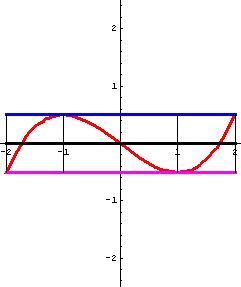 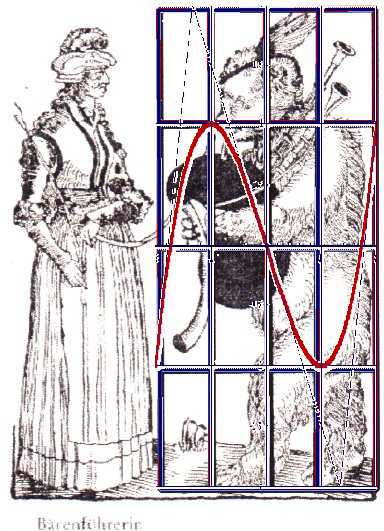 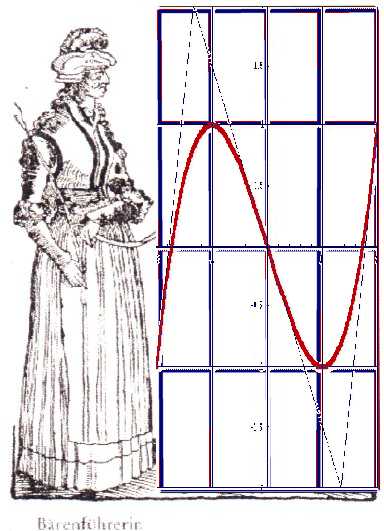 Polynome sind Gefangene ihrer leicht durchschaubaren 
Eigenschaften.
Stichwort: Polynome im Affenkasten
www.mathematik-verstehen.de
1
Prof. Dr. Dörte Haftendorn, Leuphana Universität Lüneburg, 2015 http://www.leuphana.de/matheomnibus
Polynome und mehrfache Nullstellen
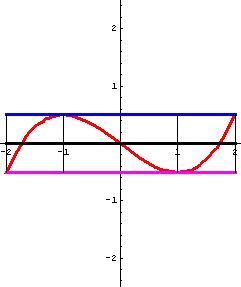 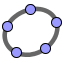 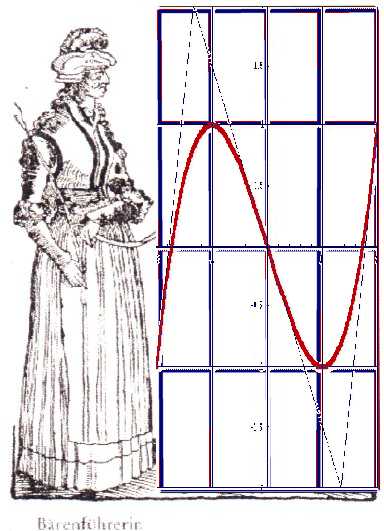 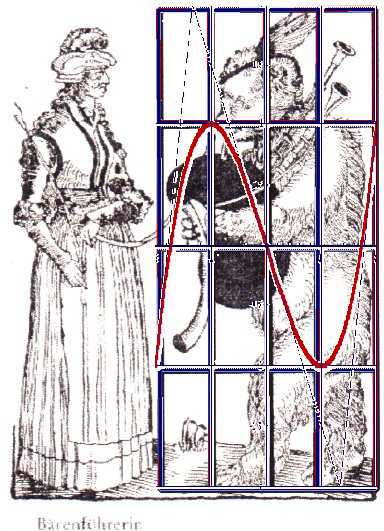 gerade
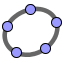 schräg
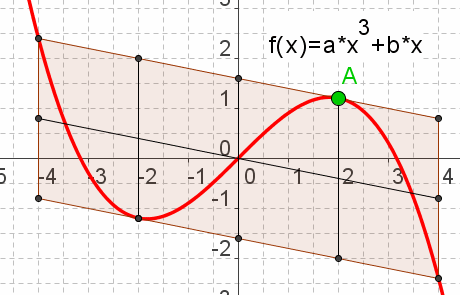 www.mathematik-verstehen.de
2
Prof. Dr. Dörte Haftendorn, Leuphana Universität Lüneburg, 2015 http://www.leuphana.de/matheomnibus
Nullstellen                    Linearfaktoren
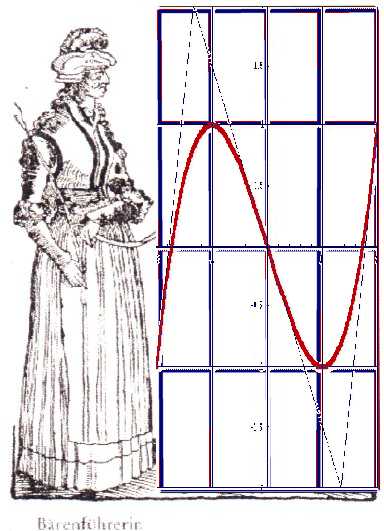 doppelte Nullstelle
x=  -1
einfache Nullstelle
x= 2
3
Prof. Dr. Dörte Haftendorn, Leuphana Universität Lüneburg, 2015 http://www.leuphana.de/matheomnibus
Nullstellen              Linearfaktoren
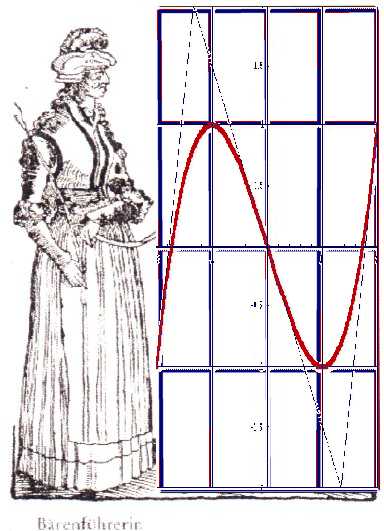 doppelte Nullstelle
x=  -1
einfache Nullstelle
x= 2
4
Prof. Dr. Dörte Haftendorn, Leuphana Universität Lüneburg, 2015 http://www.leuphana.de/matheomnibus
Welche Gleichung kann dieses Polynom haben?
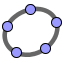 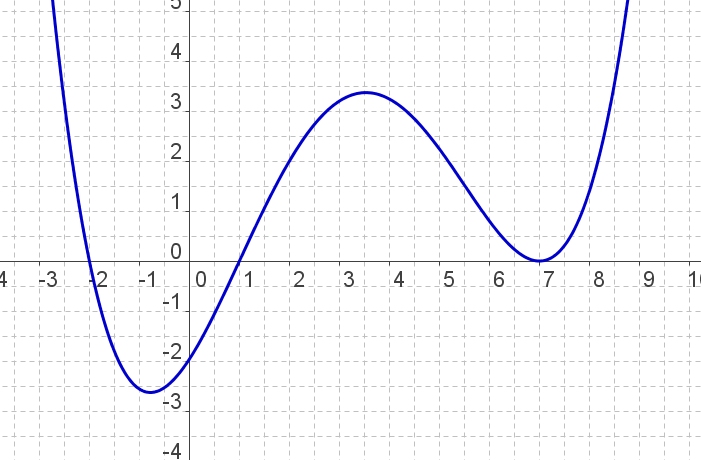 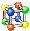 5
Prof. Dr. Dörte Haftendorn, Leuphana Universität Lüneburg, 2015 http://www.leuphana.de/matheomnibus
Welche Gleichung kann dieses Polynom haben?
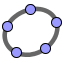 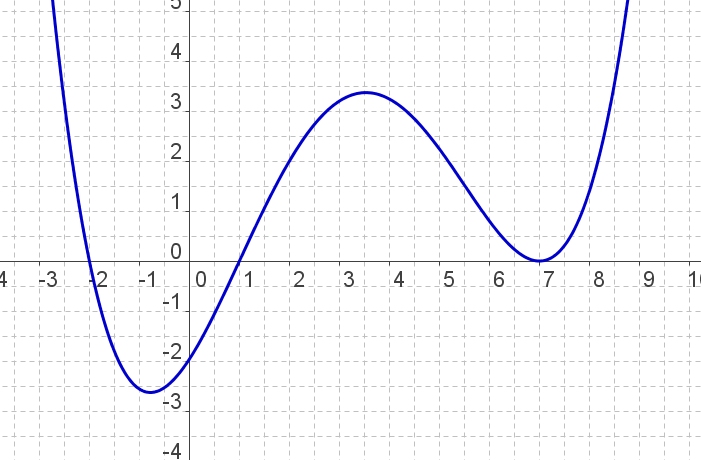 Diese
Funktion
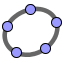 Vieta
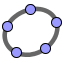 Folie 11
Vieta, mehr
6
Prof. Dr. Dörte Haftendorn, Leuphana Universität Lüneburg, 2015 http://www.leuphana.de/matheomnibus
Was ist eigentlich ein Polynom?
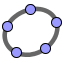 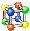 Ein Polynom ist eine Summe von Potenzfunktionen.
Der höchste Exponent, der vorkommt, heißt Grad des Polynoms.
Polynome 1. Grades  sind die Geraden
 Polynome 2. Grades sind die Parabeln
 Polynome 3. Grades haben immer eine symmetrische s-Form.
 Polynome 4. Grades haben höchstens 3 Extrema.
 Je höher der Grad, desto vielfältigere Formen sind möglich.
7
Prof. Dr. Dörte Haftendorn, Leuphana Universität Lüneburg, 2015 http://www.leuphana.de/matheomnibus
Polynome und ihre Linearfaktoren
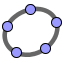 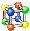 Jede reelle Nullstelle       erzeugt einen Linearfaktor.
Wenn das Restpolynom auch noch die Nullstelle enthält, kann man den Linearfaktor mehrfach „herausziehen“.
Geht das maximal k-mal, dann heißt      k-fache Nullstelle,oder „Nullstelle der Vielfachheit k“
8
Prof. Dr. Dörte Haftendorn, Leuphana Universität Lüneburg, 2015 http://www.leuphana.de/matheomnibus
Polynome und ihre Linearfaktoren
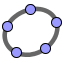 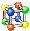 In der Nähe eine k-fachen Nullstelle verhält sich das Polynom wie sich die k-Potenzfunktion im Ursprung verhält.
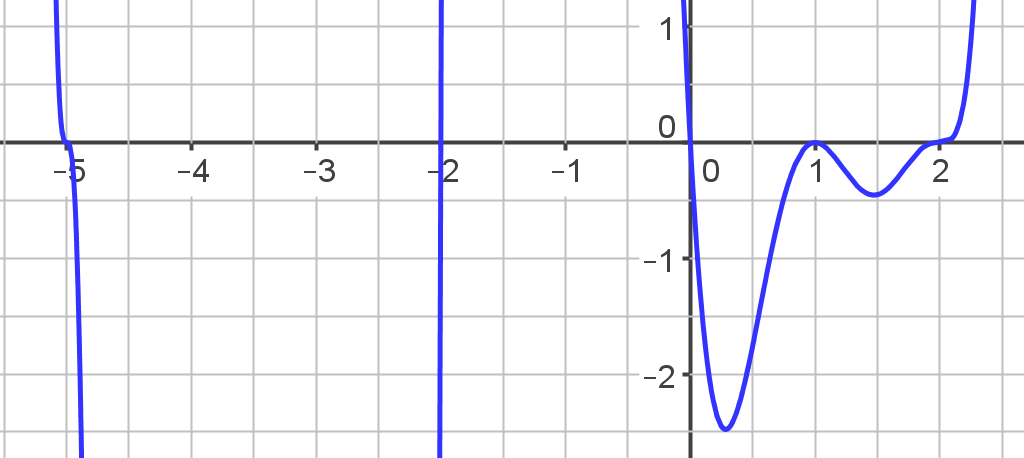 Grad 10
Gesamtverlauf
Ein Polynom n-ten Grades hat höchsten n Nullstellen, mit ihrer Vielfachheit gezählt. Fundamentalsatz der Algebra (reell)
9
Prof. Dr. Dörte Haftendorn, Leuphana Universität Lüneburg, 2015 http://www.leuphana.de/matheomnibus
Polynome und ihre Linearfaktoren
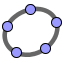 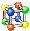 Qualitativer Graph eines durch Linearfaktoren gegeben Polynoms
10
Prof. Dr. Dörte Haftendorn, Leuphana Universität Lüneburg, 2015 http://www.leuphana.de/matheomnibus
Übung 2 mit Polynomen
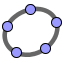 Polynome 
aus Linearfaktoren Zeichnen
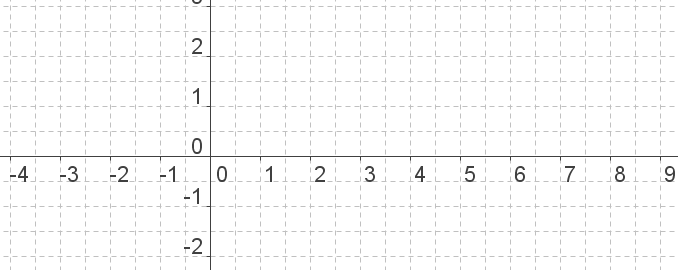 11
Prof. Dr. Dörte Haftendorn, Leuphana Universität Lüneburg, 2015 http://www.leuphana.de/matheomnibus
Übung 2 mit Polynomen
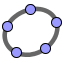 Polynome 
aus Linearfaktoren Zeichnen
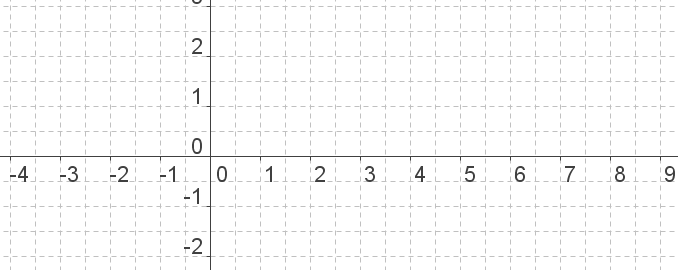 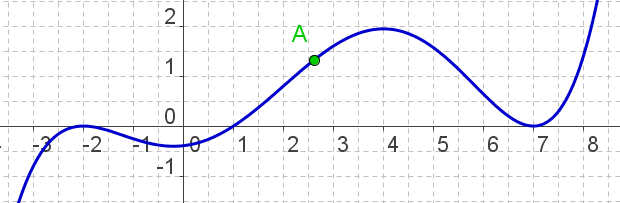 12
Prof. Dr. Dörte Haftendorn, Leuphana Universität Lüneburg, 2015 http://www.leuphana.de/matheomnibus
Übung 3 mit Polynomen
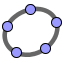 Polynome 
aus Linearfaktoren Zeichnen
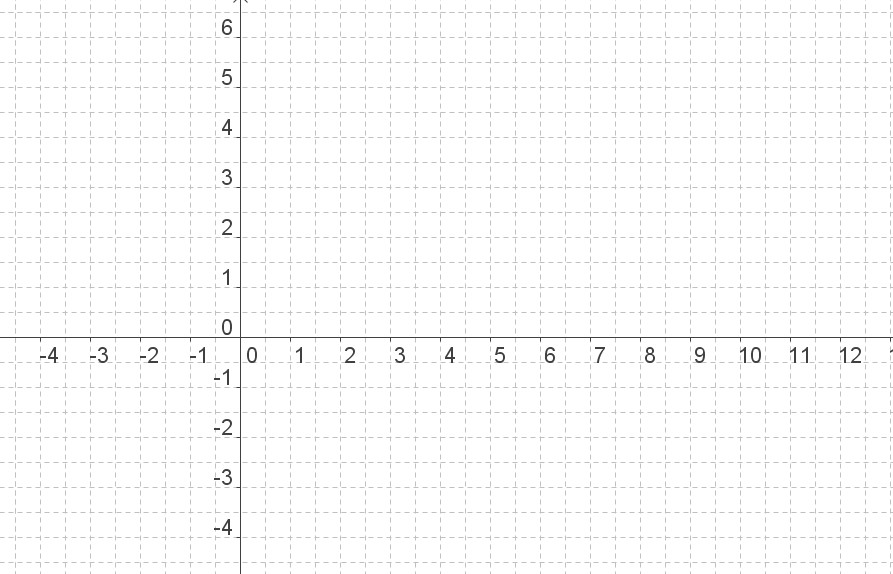 13
Prof. Dr. Dörte Haftendorn, Leuphana Universität Lüneburg, 2015 http://www.leuphana.de/matheomnibus
Übung 3 mit Polynomen
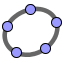 Polynome 
aus Linearfaktoren Zeichnen
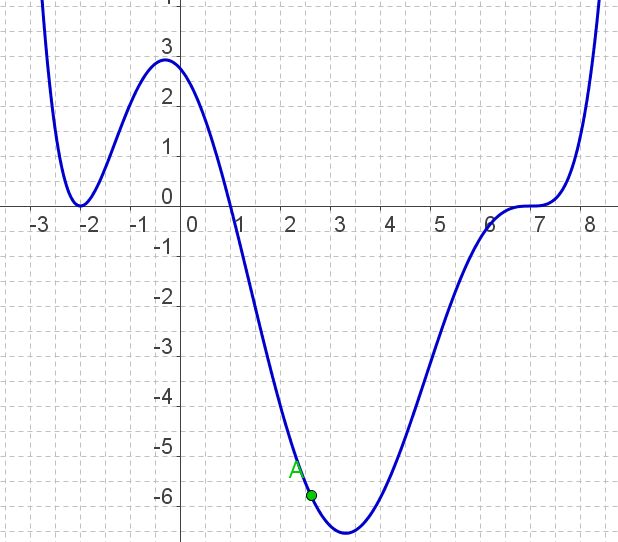 14
Prof. Dr. Dörte Haftendorn, Leuphana Universität Lüneburg, 2015 http://www.leuphana.de/matheomnibus
Übung 4 mit Polynomen
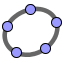 Polynome 
aus Linearfaktoren Zeichnen
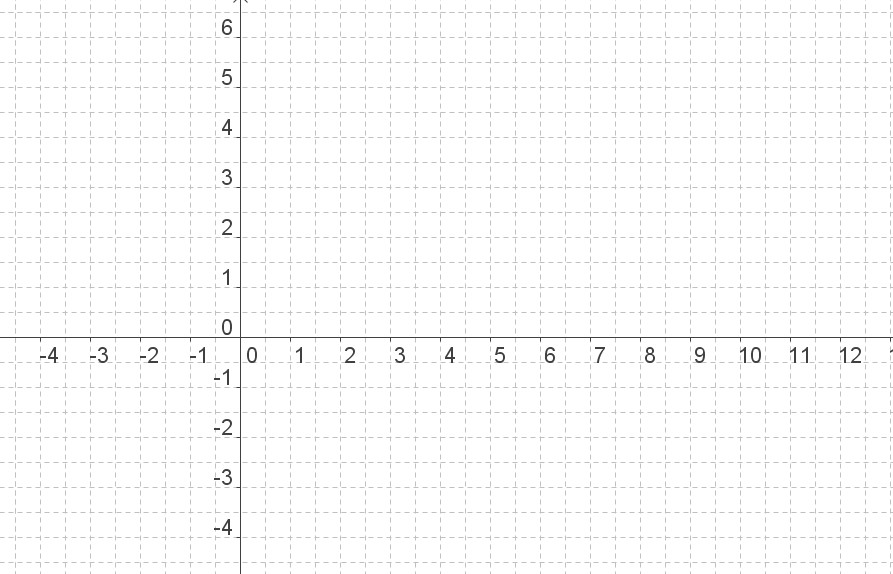 15
Prof. Dr. Dörte Haftendorn, Leuphana Universität Lüneburg, 2015 http://www.leuphana.de/matheomnibus
Übung 4 mit Polynomen
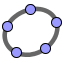 Polynome 
aus Linearfaktoren 
zeichnen
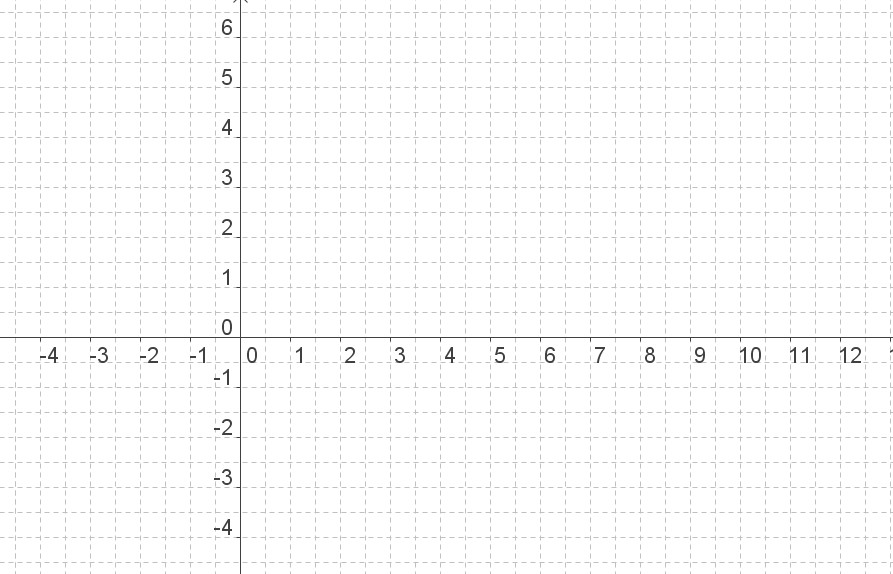 16
Prof. Dr. Dörte Haftendorn, Leuphana Universität Lüneburg, 2015 http://www.leuphana.de/matheomnibus
Funktionen als zentrales Werkzeug
Potenzfunktionen
 Polynome
 Trigonometrische Funktionen
 Exponentialfunktionen
 Davon so manche Umkehrfunktionen
 Wurzelfunktionen
 Arkusfunktionen
 Logarithmusfunktionen
Das war‘s dann aber auch
Und das noch koppeln mit                               und Verkettung.
17
Prof. Dr. Dörte Haftendorn, Leuphana Universität Lüneburg, 2015 http://www.leuphana.de/matheomnibus
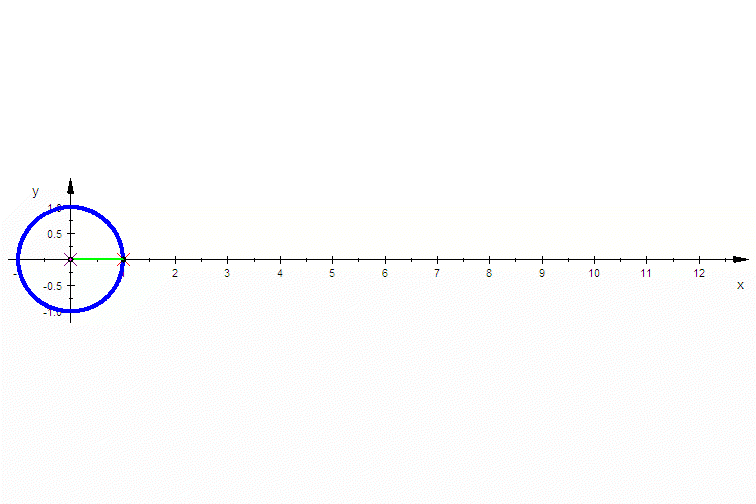 Funktionen als zentrales Werkzeug
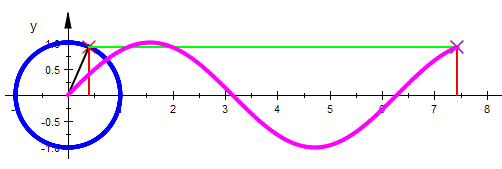 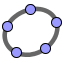 Sinusfunktion
18
Prof. Dr. Dörte Haftendorn, Leuphana Universität Lüneburg, 2015 http://www.leuphana.de/matheomnibus
Die Winkel-Funktionen
Der Punkt Q läuft im Einheitskreis vom Start (1/0).  (mathematisch positiv  = gegen die Uhr)
Den von Q zurückgelegten Weg x nennt man auch
„das Bogenmaß des Winkels“, um den sich Q gedreht hat.
Kurz:       x ist der Winkel im Bogenmaß
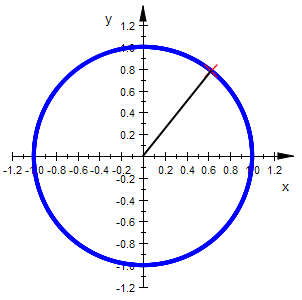 Einheitskreis
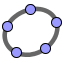 x wird Argument einer Funktion
19
Prof. Dr. Dörte Haftendorn, Leuphana Universität Lüneburg, 2015 http://www.leuphana.de/matheomnibus
Die Sinus-Funktion
Dem Winkel x wird nun die Ordinate von Q zugeordnet.
Die Funktion, die das leistet, heißt Sinus-Funktion.
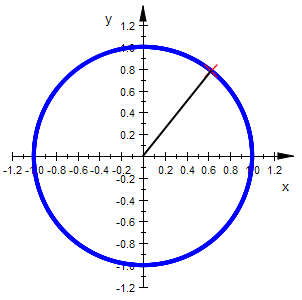 Einheitskreis
x = Winkel im Bogenmaß
   = Länge des Bogens 
      im Einheitskreis
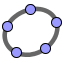 Sinusfunktion
20
Prof. Dr. Dörte Haftendorn, Leuphana Universität Lüneburg, 2015 http://www.leuphana.de/matheomnibus
Die Sinus-Funktion
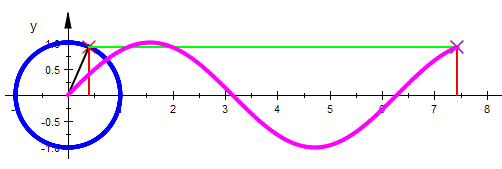 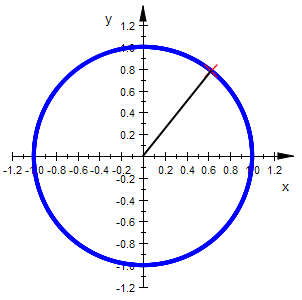 Einheitskreis
x = Winkel im Bogenmaß
   = Länge des Bogens 
      im Einheitskreis
Sinusfunktion
21
Prof. Dr. Dörte Haftendorn, Leuphana Universität Lüneburg, 2015 http://www.leuphana.de/matheomnibus
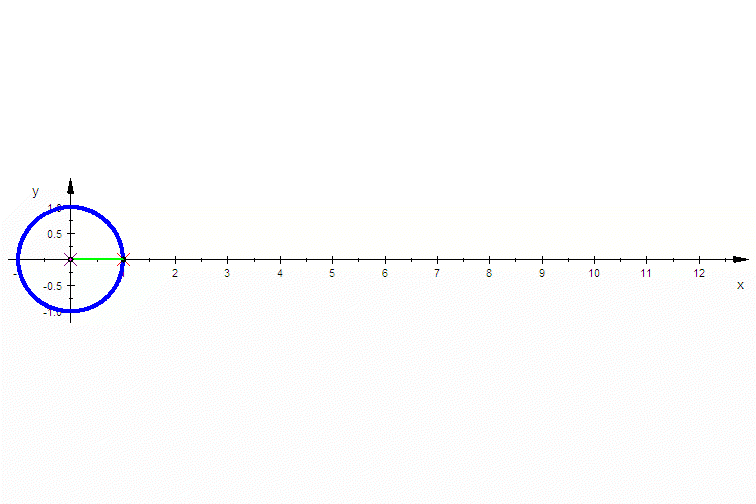 Eigenschaften der Sinus-Funktion
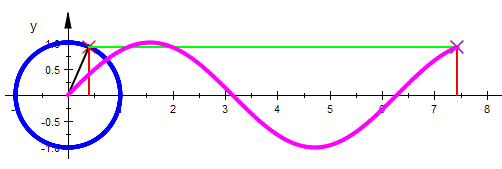 Die Sinus-Funktion ist periodisch.
 Die Periode ist                .
 Die Sinuswerte liegen zwischen -1 und + 1.
 Die Sinusbögen sind symmetrisch.
 Die Sinuskurve ist punktsymmetrisch zum Ursprung
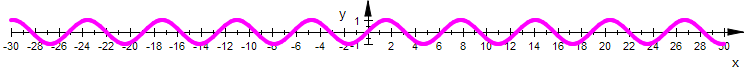 22
Prof. Dr. Dörte Haftendorn, Leuphana Universität Lüneburg, 2015 http://www.leuphana.de/matheomnibus
Die Sinus-Funktion
Dem Winkel x wird nun die Ordinate von Q zugeordnet.
Die Funktion, die das leistet, heißt Sinus-Funktion.
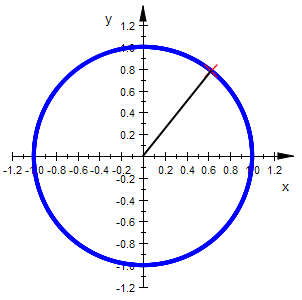 Einheitskreis
x = Winkel im Bogenmaß
   = Länge des Bogens 
      im Einheitskreis
Sinusfunktion
23
Prof. Dr. Dörte Haftendorn, Leuphana Universität Lüneburg, 2015 http://www.leuphana.de/matheomnibus
Die Kosinus-Funktion
Dem Winkel x wird nun die Ordinate von Q zugeordnet.
Die Funktion, die das leistet, heißt Sinus-Funktion.
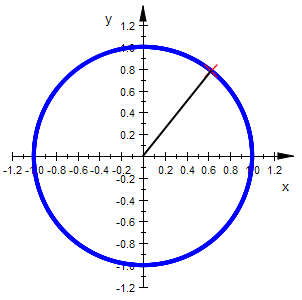 Einheitskreis
x = Winkel im Bogenmaß
   = Länge des Bogens 
      im Einheitskreis
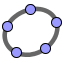 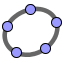 Sinusfunktion
Tangens     Kosinus
24
Prof. Dr. Dörte Haftendorn, Leuphana Universität Lüneburg, 2015 http://www.leuphana.de/matheomnibus
Eigenschaften der Kosinus-Funktion
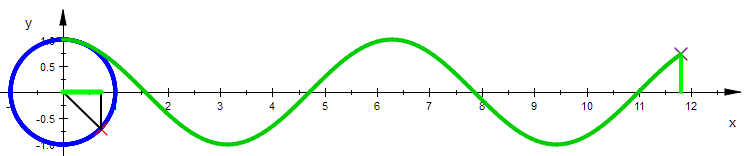 Die Kosinus-Funktion ist periodisch.
 Die Periode ist                .
 Die Kosinuswerte liegen zwischen -1 und + 1.
 Die Kosinusbögen sind symmetrisch.
 Die Kosinuskurve ist symmetrisch zur y-Achse
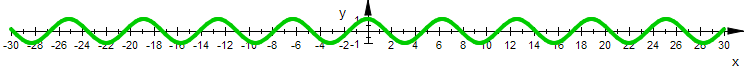 25
Prof. Dr. Dörte Haftendorn, Leuphana Universität Lüneburg, 2015 http://www.leuphana.de/matheomnibus
Funktionen strecken und stauchen
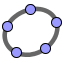 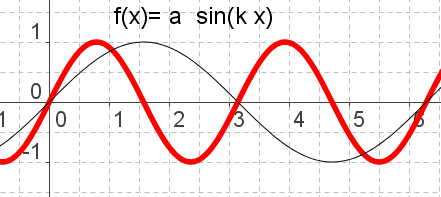 Ein Faktor direkt beim x
sorgt für waagerechtes
Strecken und Stauchen.
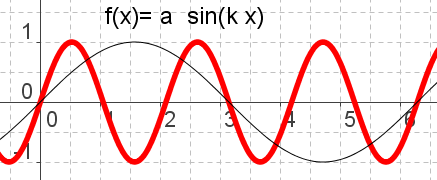 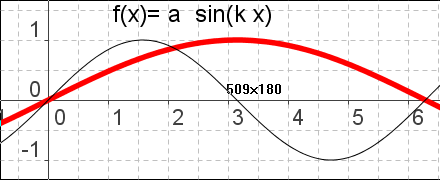 26
Prof. Dr. Dörte Haftendorn, Leuphana Universität Lüneburg, 2015 http://www.leuphana.de/matheomnibus
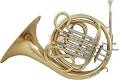 Funktionen strecken und stauchen
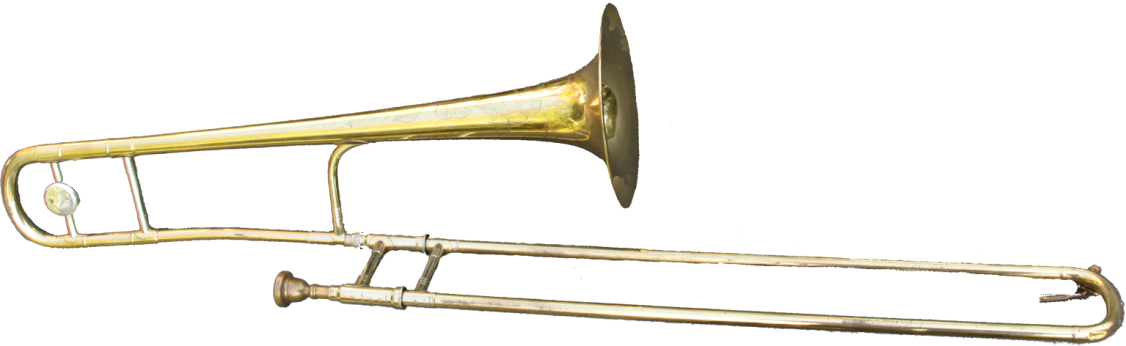 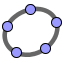 Posaune
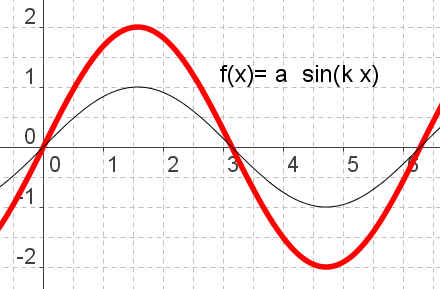 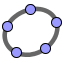 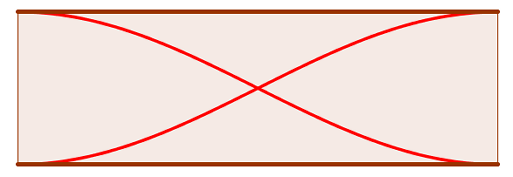 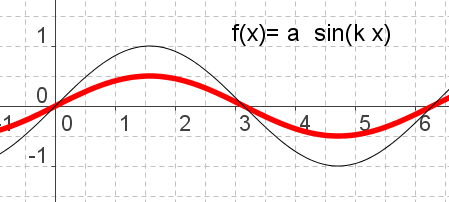 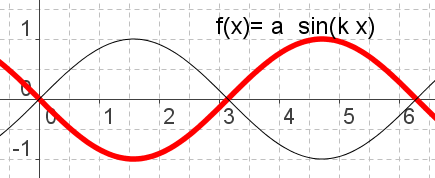 27
Prof. Dr. Dörte Haftendorn, Leuphana Universität Lüneburg, 2015 http://www.leuphana.de/matheomnibus
Sinus von hand Zeichnen
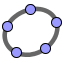 28
Prof. Dr. Dörte Haftendorn, Leuphana Universität Lüneburg, 2015 http://www.leuphana.de/matheomnibus
Sinus von hand Zeichnen
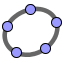 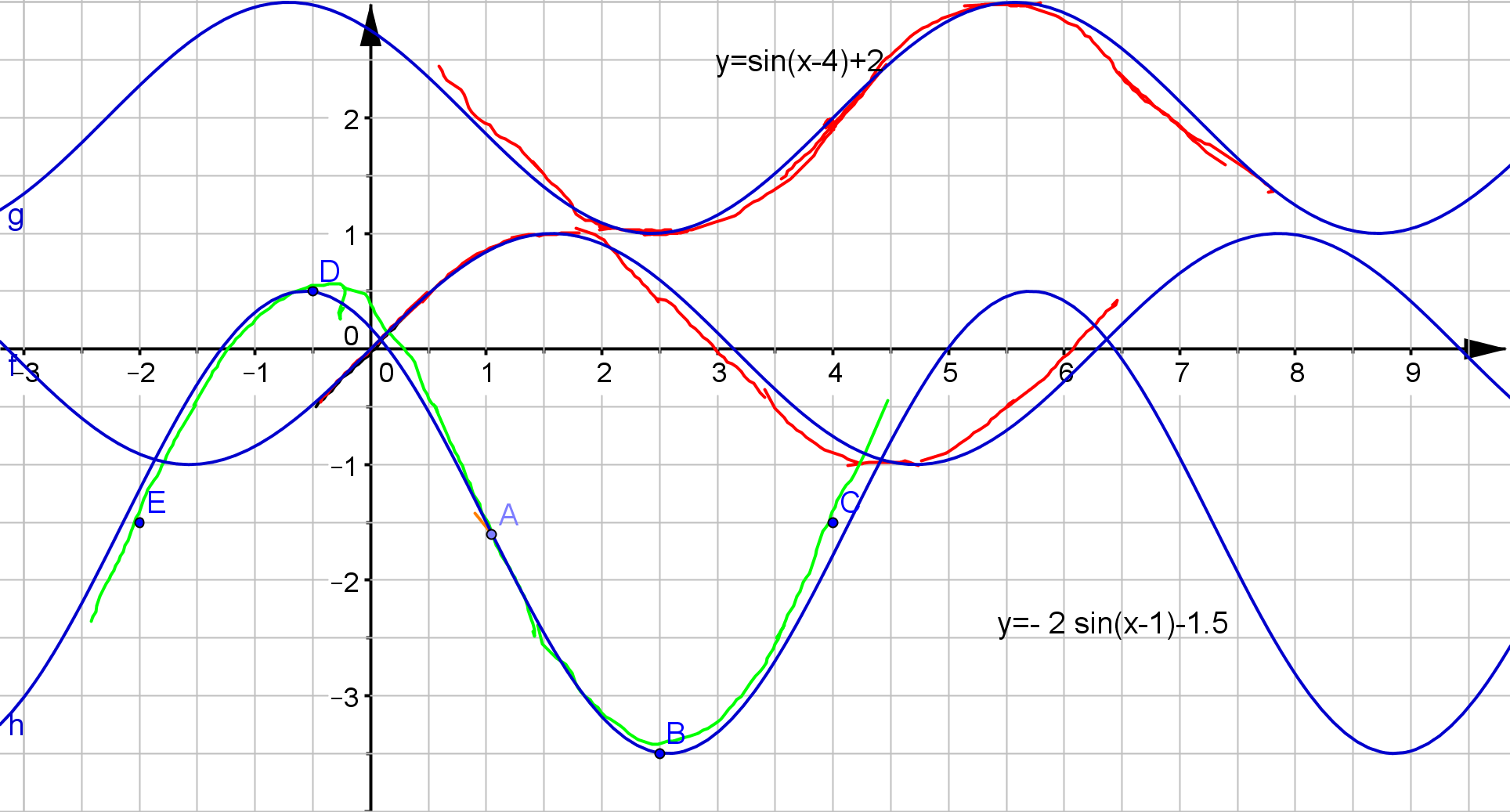 29
Prof. Dr. Dörte Haftendorn, Leuphana Universität Lüneburg, 2015 http://www.leuphana.de/matheomnibus
Übung mit Funktionsgraphen
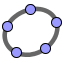 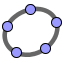 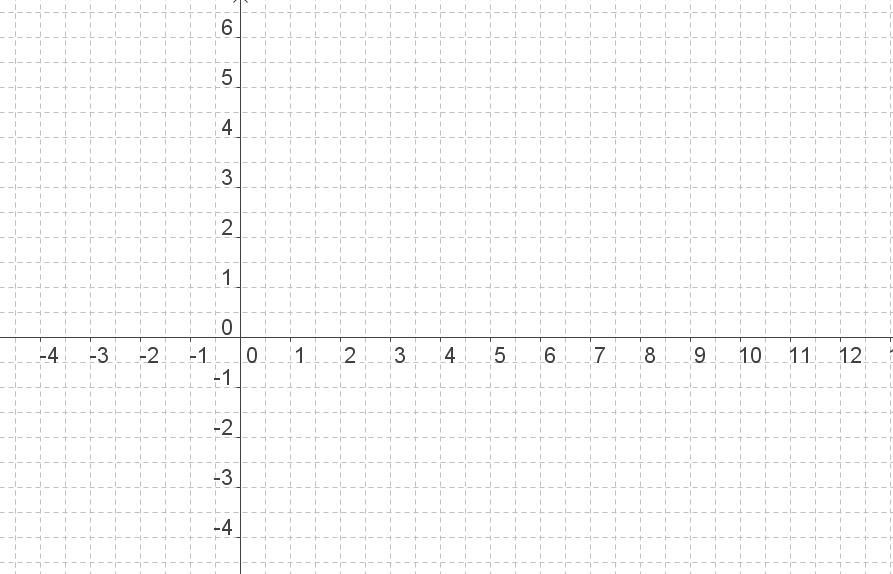 Hand
Sin-Ueb
30
Prof. Dr. Dörte Haftendorn, Leuphana Universität Lüneburg, 2015 http://www.leuphana.de/matheomnibus
Die Klangfarbe zeigt sich durch ein anderes „Obertonspektrum“
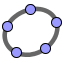 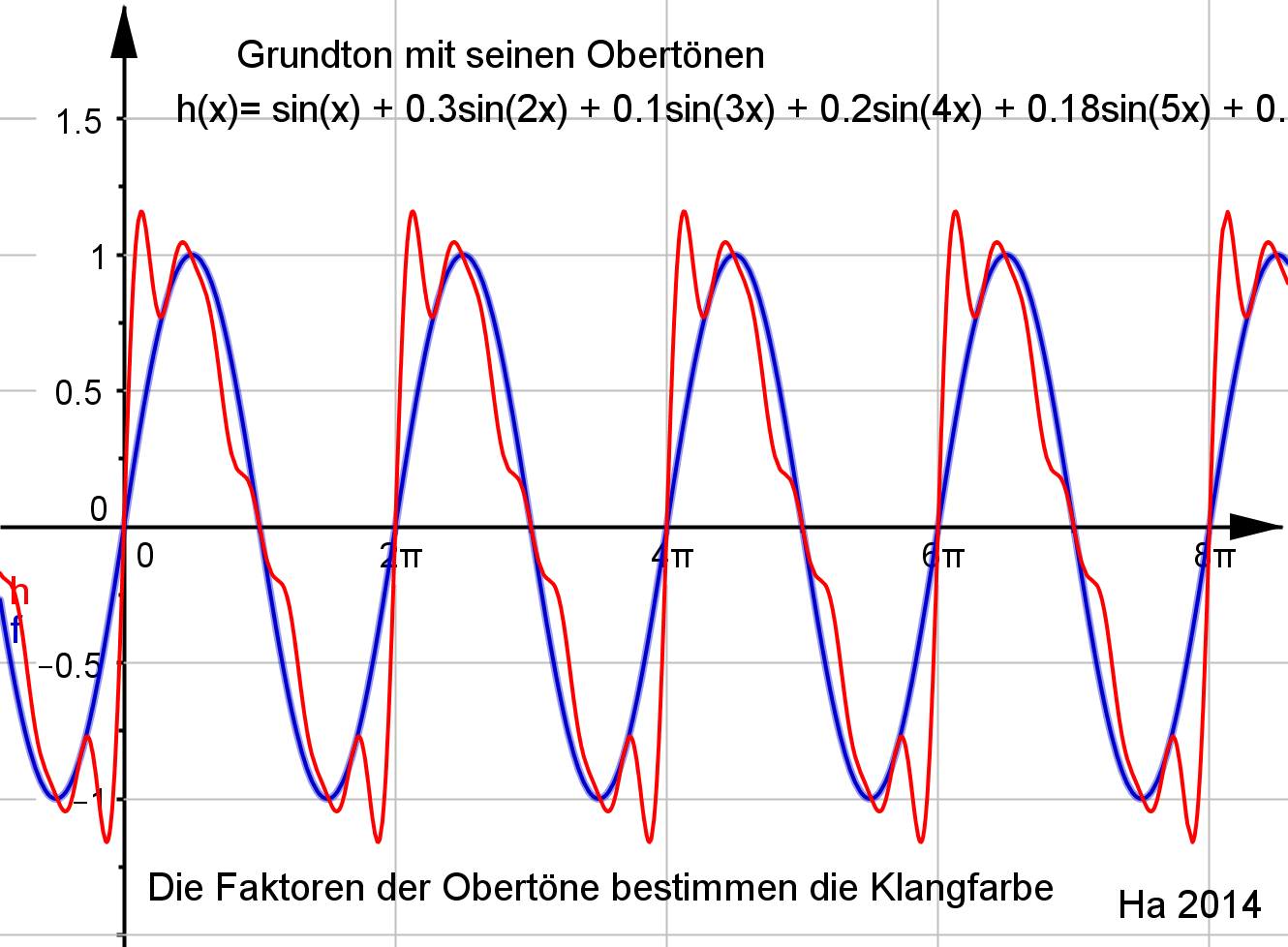 sinus-obertoene
31
Prof. Dr. Dörte Haftendorn, Leuphana Universität Lüneburg, 2015 http://www.leuphana.de/matheomnibus
Schwebungen, sie entstehen, wenn dicht benachbarte Töne gemeinsam erklingen
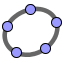 schwebungen_ggb
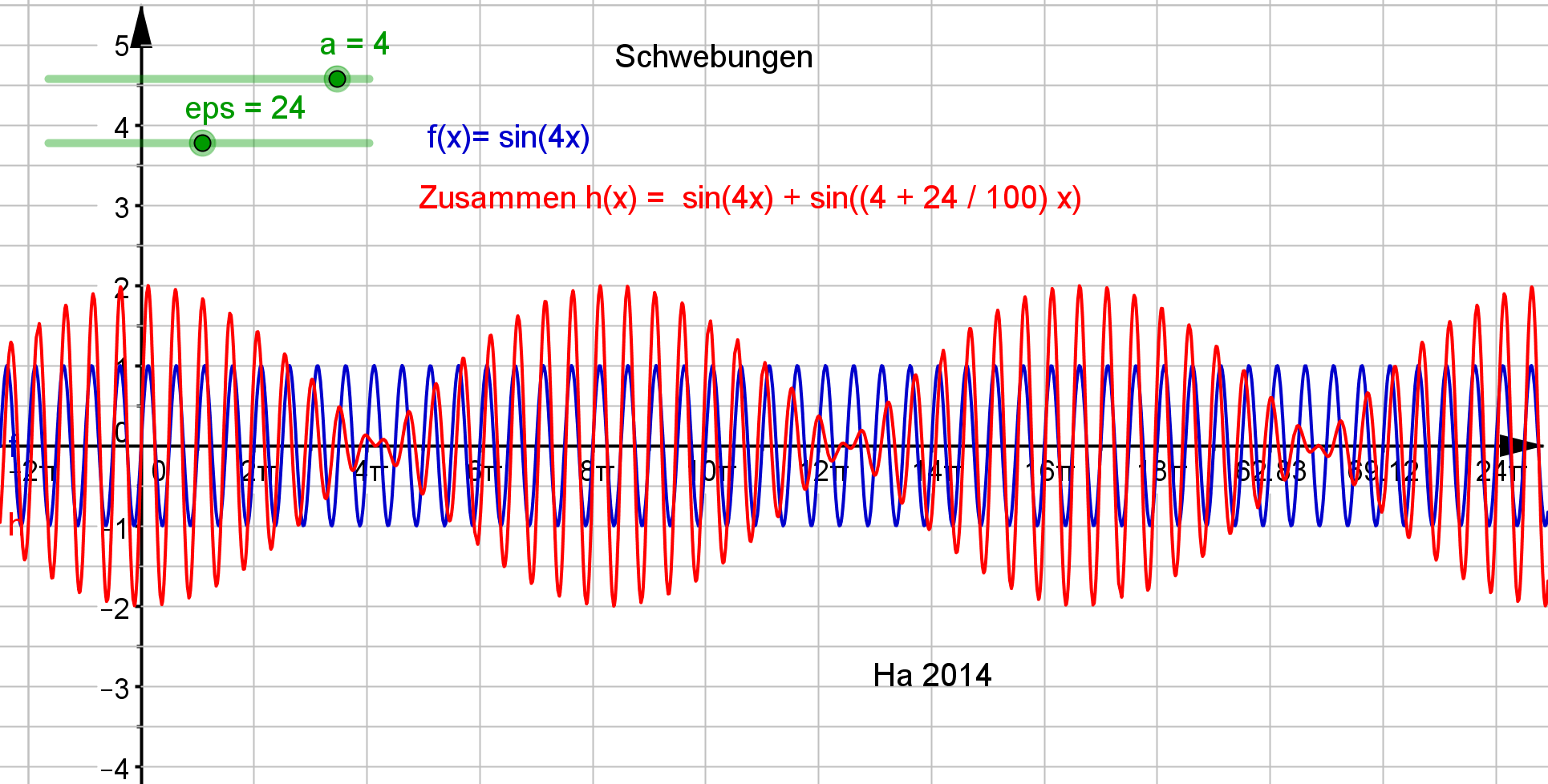 32
Prof. Dr. Dörte Haftendorn, Leuphana Universität Lüneburg, 2015 http://www.leuphana.de/matheomnibus
Funktionen variieren
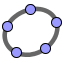 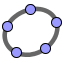 Fkt-Vari-Sin
Sin-Ueb
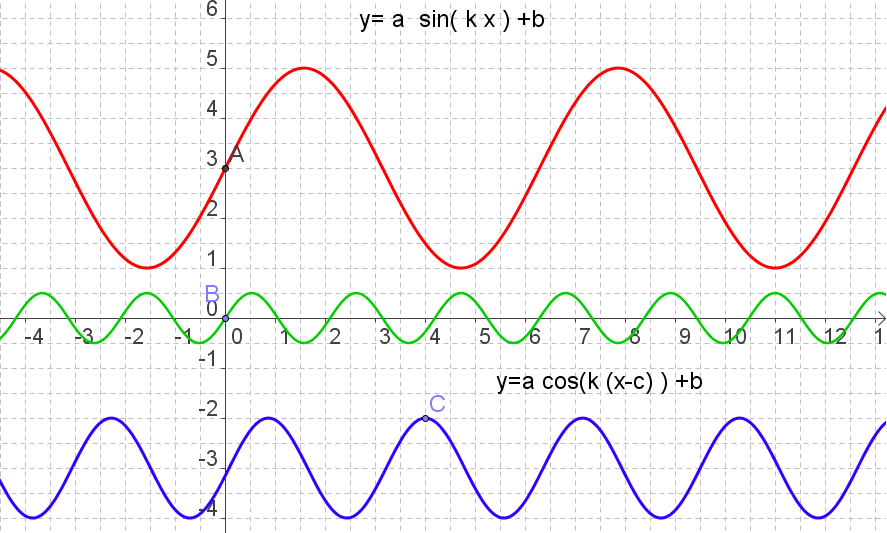 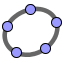 33
Prof. Dr. Dörte Haftendorn, Leuphana Universität Lüneburg, 2015 http://www.leuphana.de/matheomnibus
Funktionen variieren
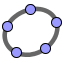 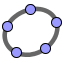 Fkt-Vari-Sin
Sin-Ueb
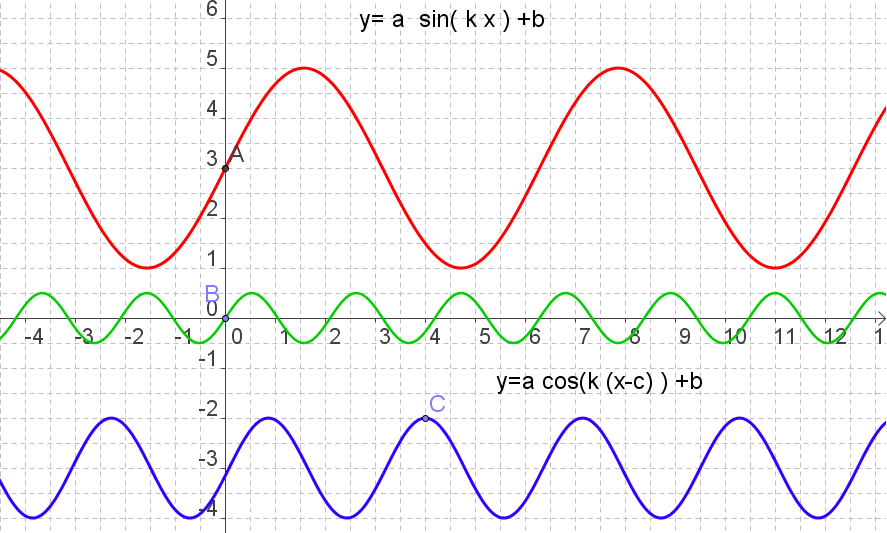 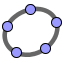 34
Prof. Dr. Dörte Haftendorn, Leuphana Universität Lüneburg, 2015 http://www.leuphana.de/matheomnibus
Sinus strecken und stauchen
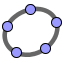 35
Prof. Dr. Dörte Haftendorn, Leuphana Universität Lüneburg, 2015 http://www.leuphana.de/matheomnibus
Welle
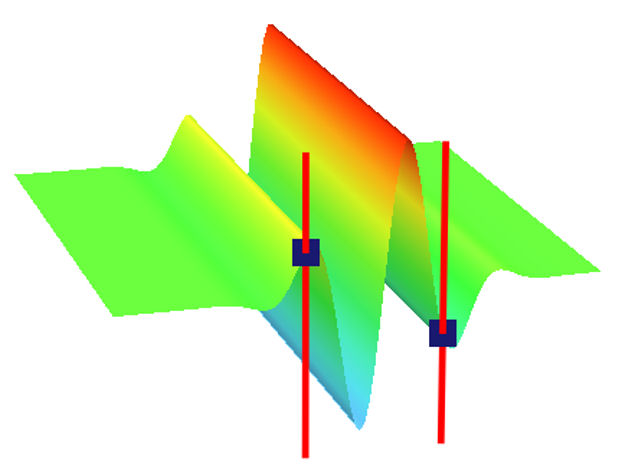 36
Prof. Dr. Dörte Haftendorn, Leuphana Universität Lüneburg, 2015 http://www.leuphana.de/matheomnibus
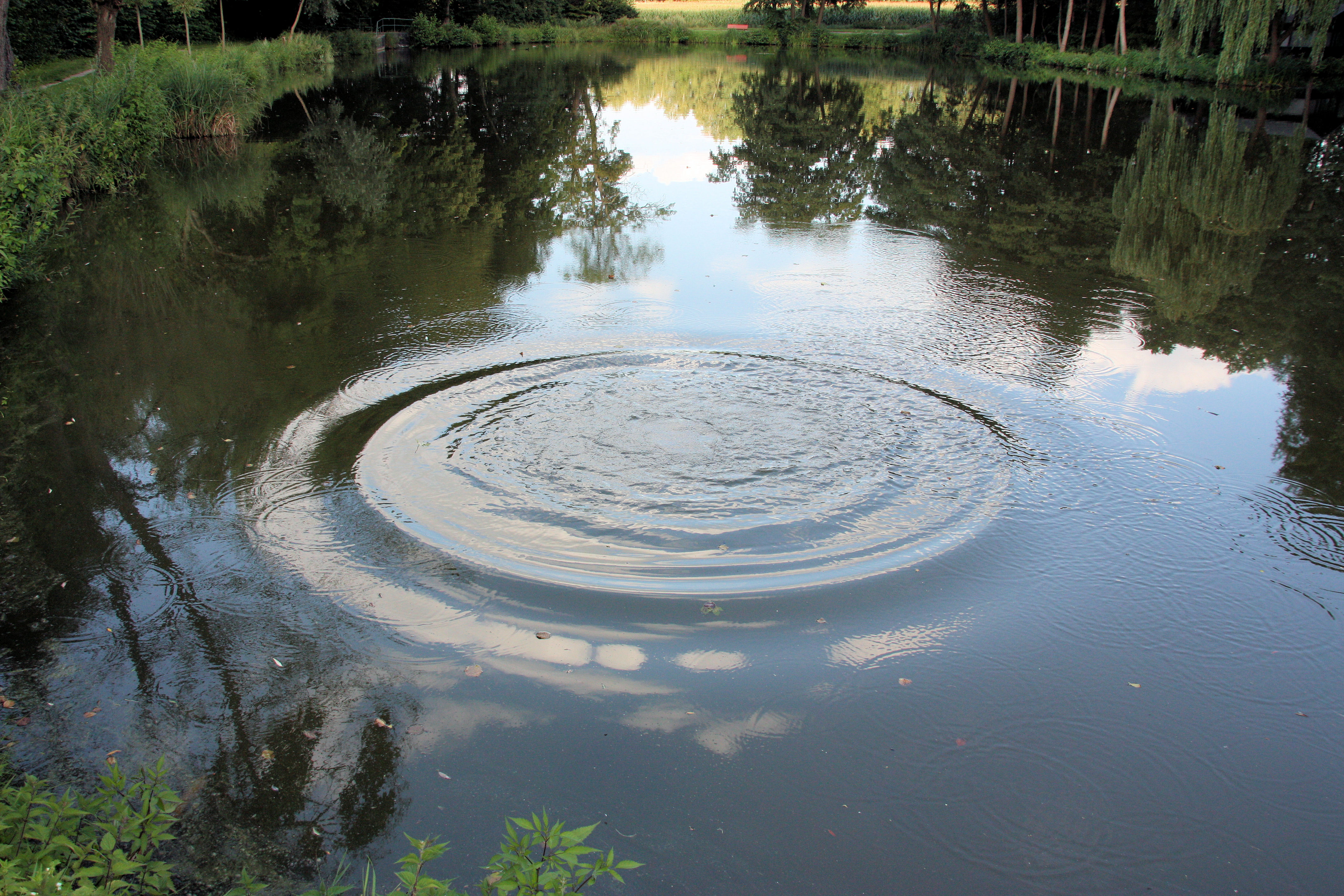 Übung mit Funktionsgraphen
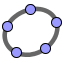 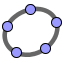 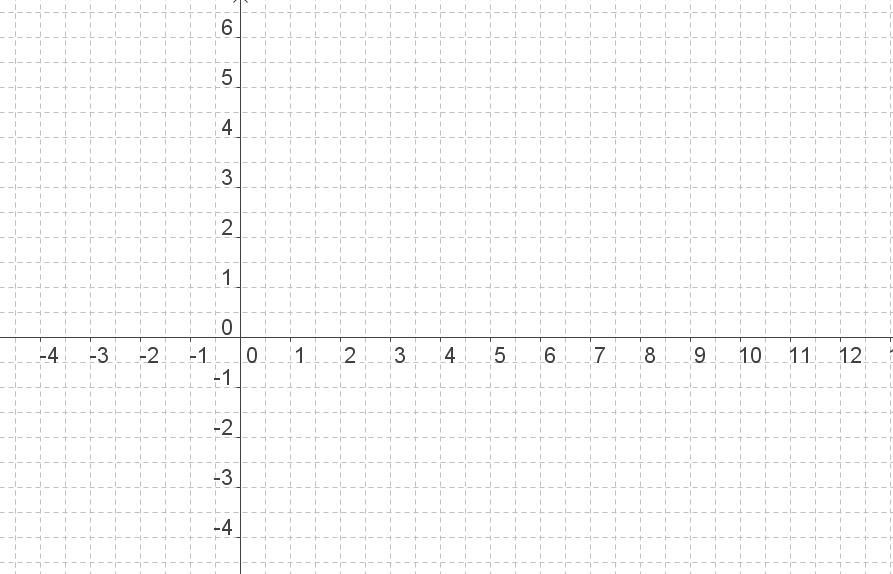 37
Prof. Dr. Dörte Haftendorn, Leuphana Universität Lüneburg, 2015 http://www.leuphana.de/matheomnibus